2018 Theme: 
“What It Means to Love God”
If We Love God, 
We Love Not Riches!
(Luke 16:1-14)
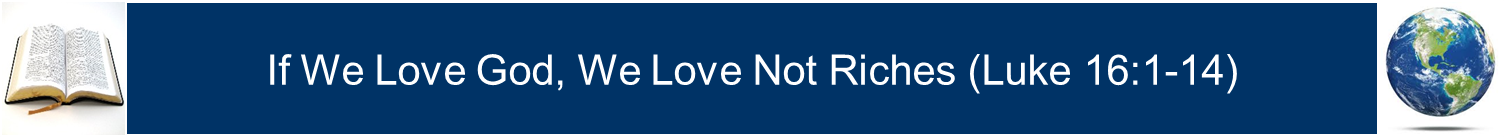 Do We Love God or Do We Love Riches?
Pharisees: Lovers of Money
Unjust Steward
Eternal Home

Balancing God & Riches

God – Continual Audit

Material idolatry

No action – stay the course
Goal

Means

Accountability

Failure

Remedy
Temporal Home

Material Loyalty	

Material Owner - 

Wasteful

Material Shrewdness, Faith in Material Plan
If We Love God, We Love Not Riches (Luke 16:1-14)
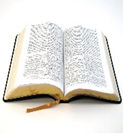 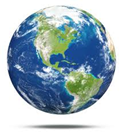 Do We Love God or Do We Love Riches?
Sons of Light
Unjust Steward
Eternal Home

Spiritual Loyalty

God – Continual Audit

None, but guarded for idolatry

Urgently make Friends of God with all material opportunities
Goal

Means

Accountability

Failure

Remedy
Temporal Home

Material Loyalty	

Material Owner

Wasteful

Material Shrewdness, Faith in Material Plan
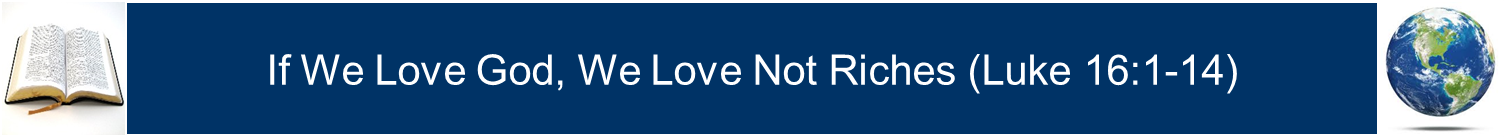 Do We Love God or Do We Love Riches?
Realize stewards must return goods to the Owner.   
Make “friends…by means of the wealth of unrighteousness” (NAS)
The “friends” are the Father, the Son, and the Holy Spirit, for only God can provide our everlasting home. 
The “unrighteous mammon” is the material gifts God puts in our lives, not unrighteous themselves, but disposed to be.  Example: Jesus’ body (Rom. 8:3)
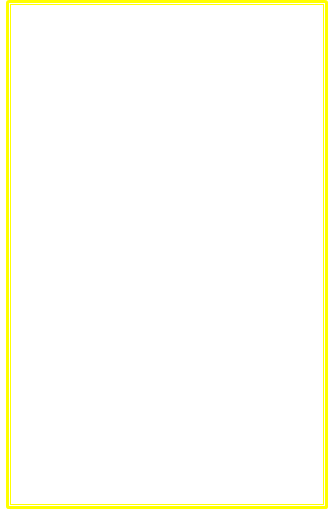 If We Love God, We Love Not Riches (Luke 16:1-14)
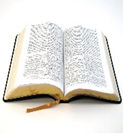 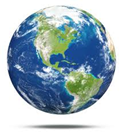 Do We Love God or Do We Love Riches?
Be faithful in the “least” to be awarded  “much.”  It’s a matter of salvation!
Pursue “True riches.”  We get to keep our eternal abode, never to be returned! (Luke 9:23-25) 
Not a matter of balancing the two! The Pharisees claimed to love both. “No man can serve two masters” 
It is an URGENT matter!  
Use the same level of urgency & wisdom as Unjust Steward
Do it Today, not someday.
Making Friends  
Of God 
With All  Material Opportunities
2018 Theme: 
“What It Means to Love God”
If We Love God, 
We Love Not Riches!
(Luke 16:1-14)